114年食品登錄確認步驟
製作日期:2025/02/25
彰化縣衛生局製
步驟1：登錄
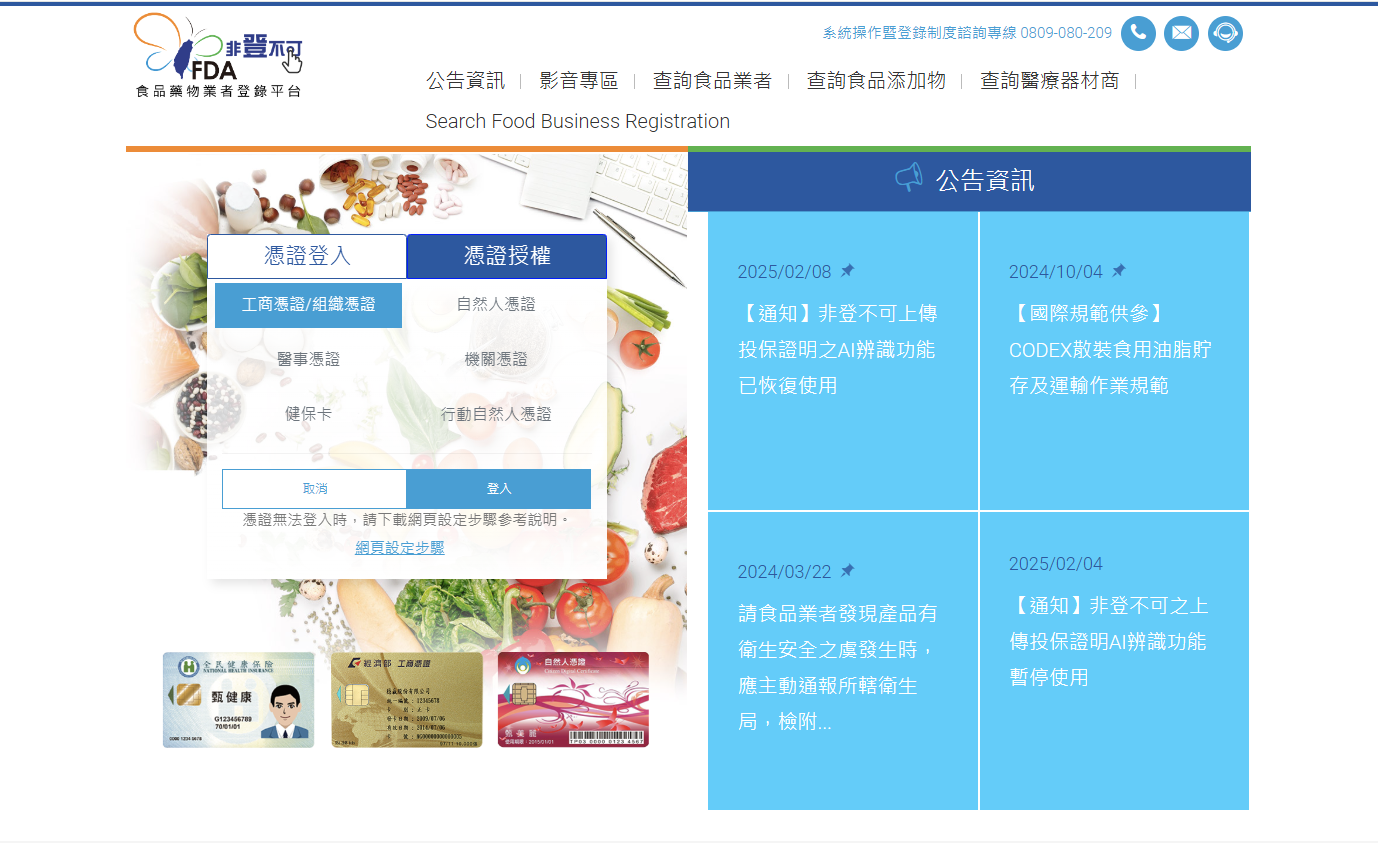 1
1準備讀卡機
2
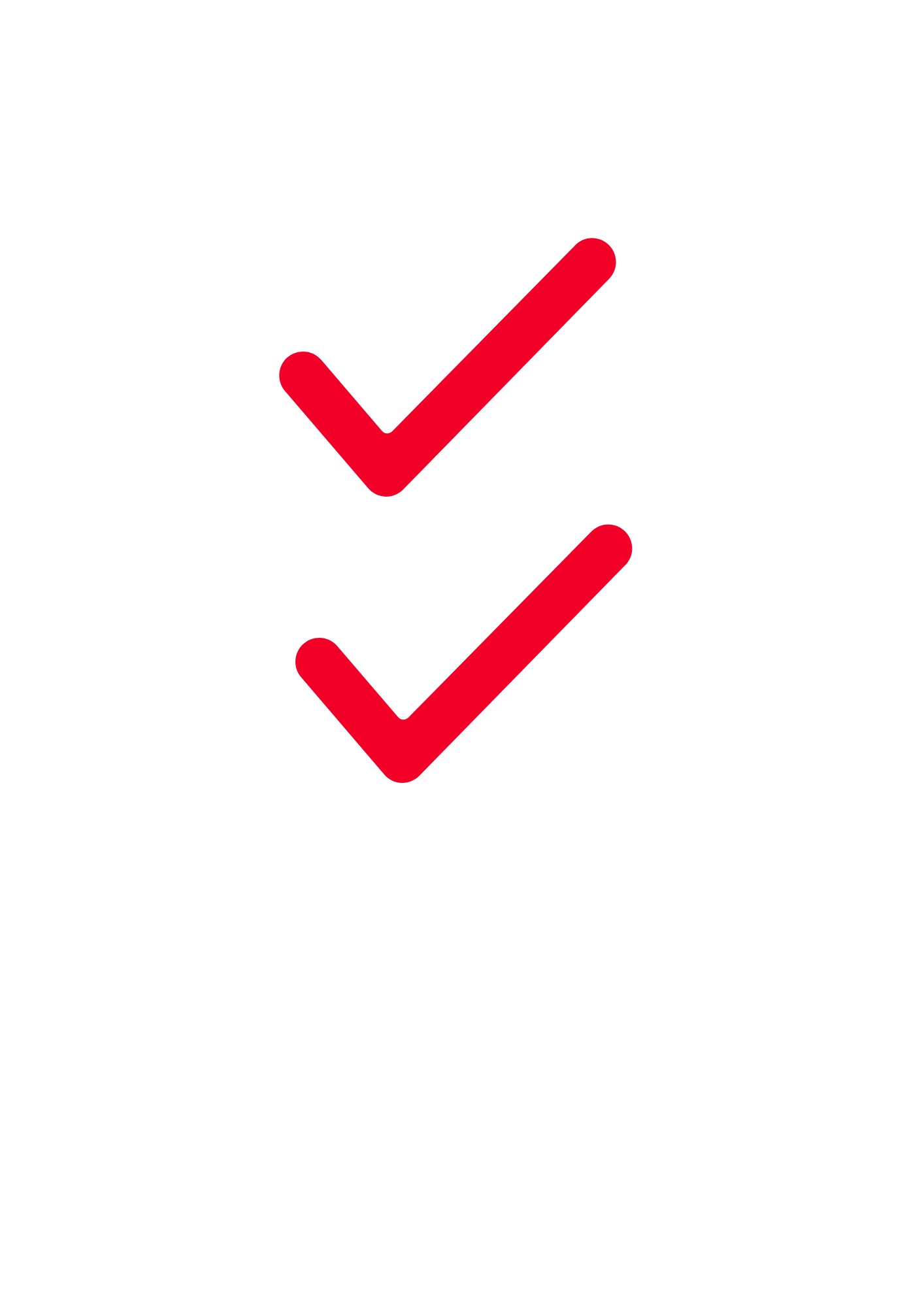 2選擇卡片
3
3登入
4
4輸入密碼
自然人憑證
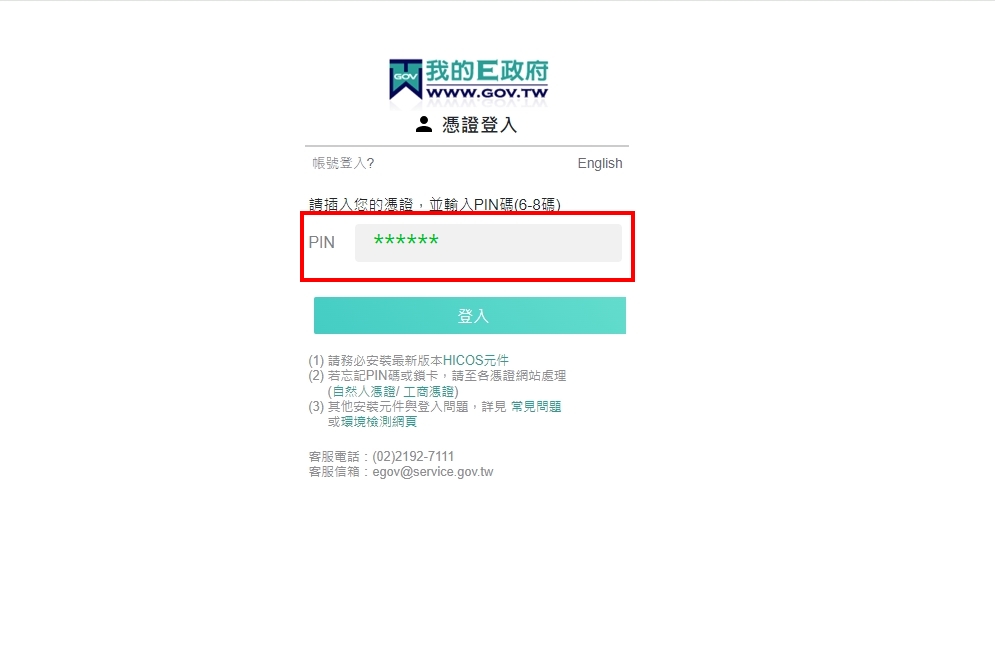 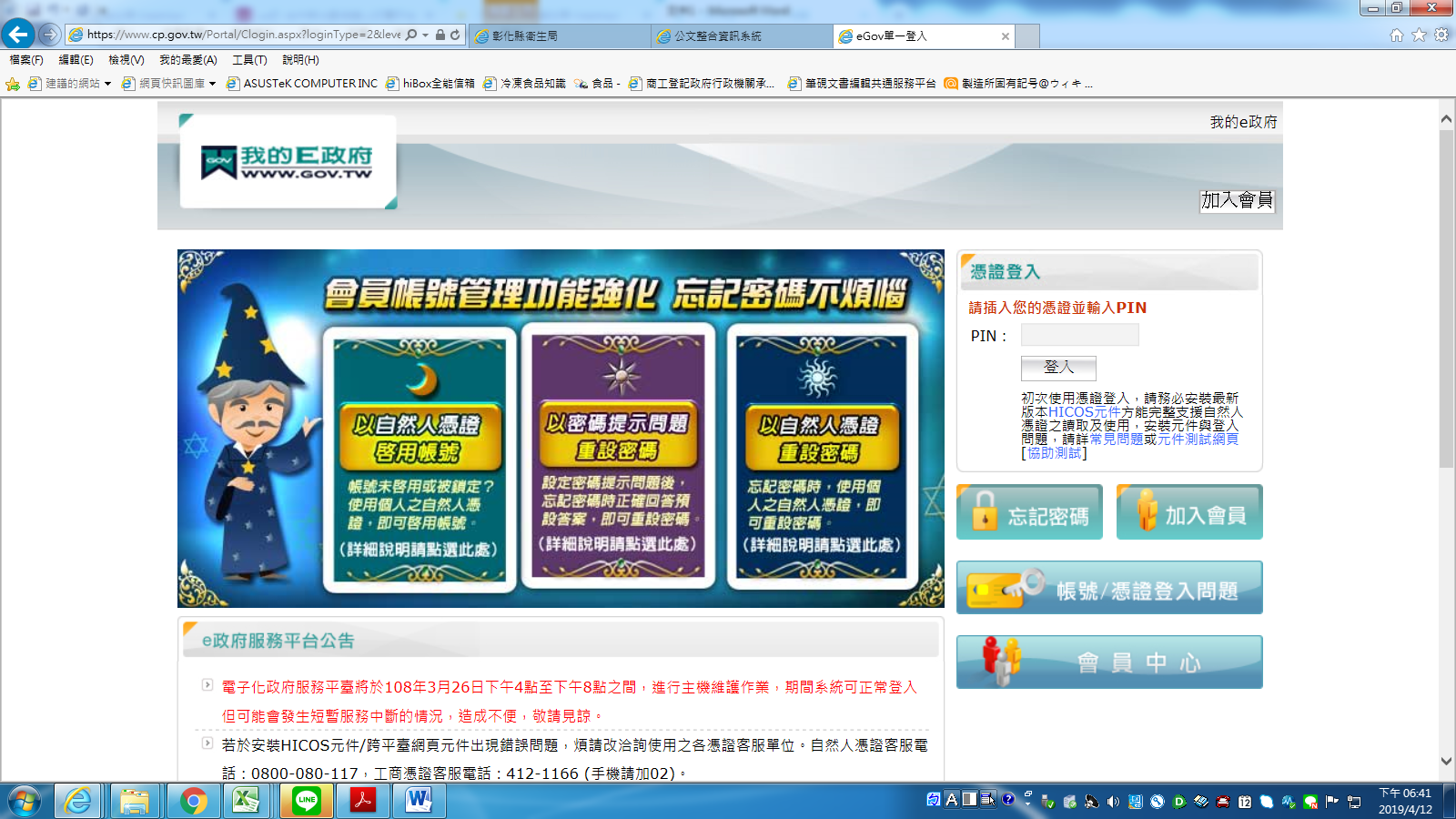 工商憑證
登錄成功後，跳轉至下面畫面
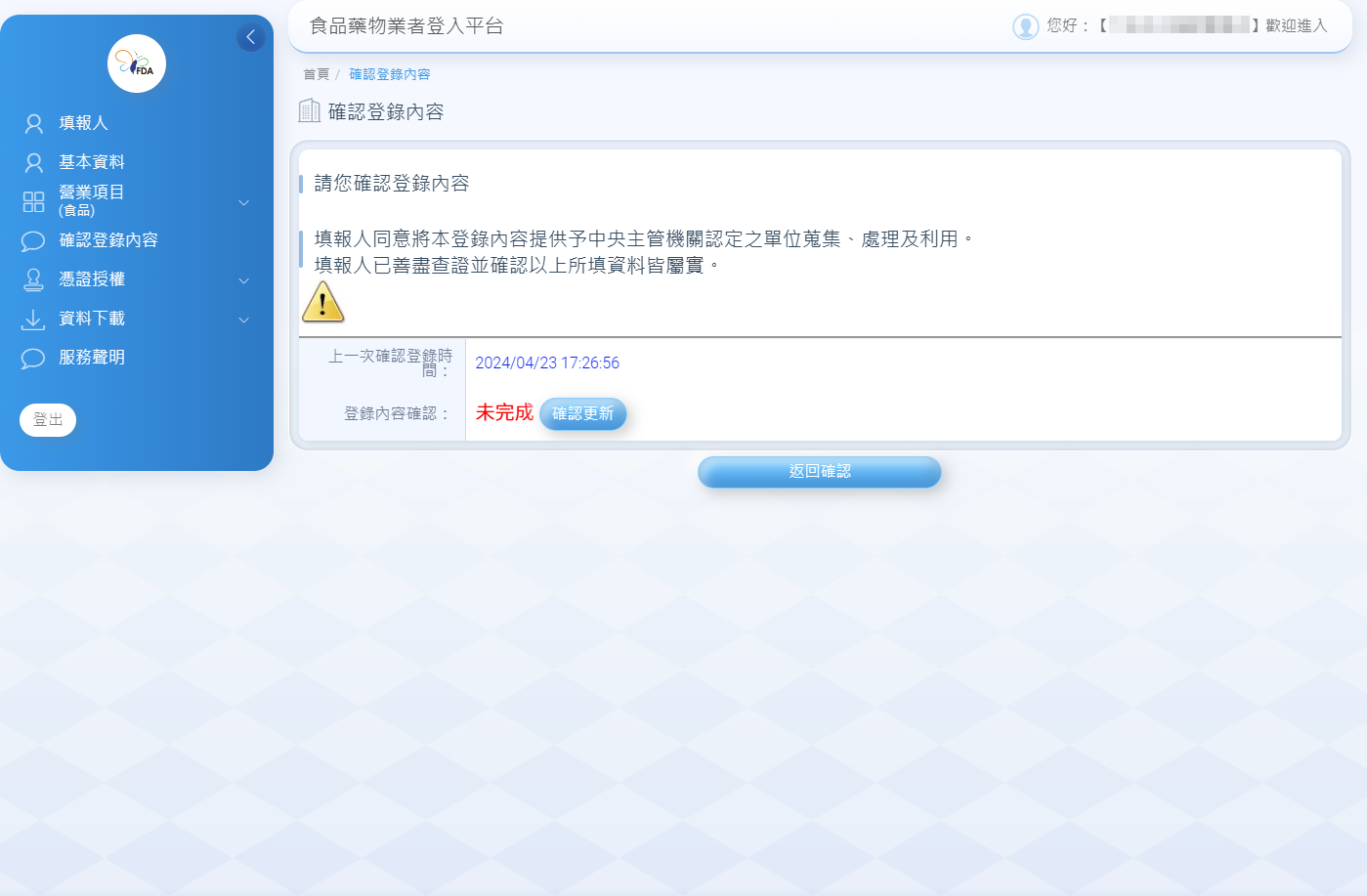 2
步驟2：基本資料核對
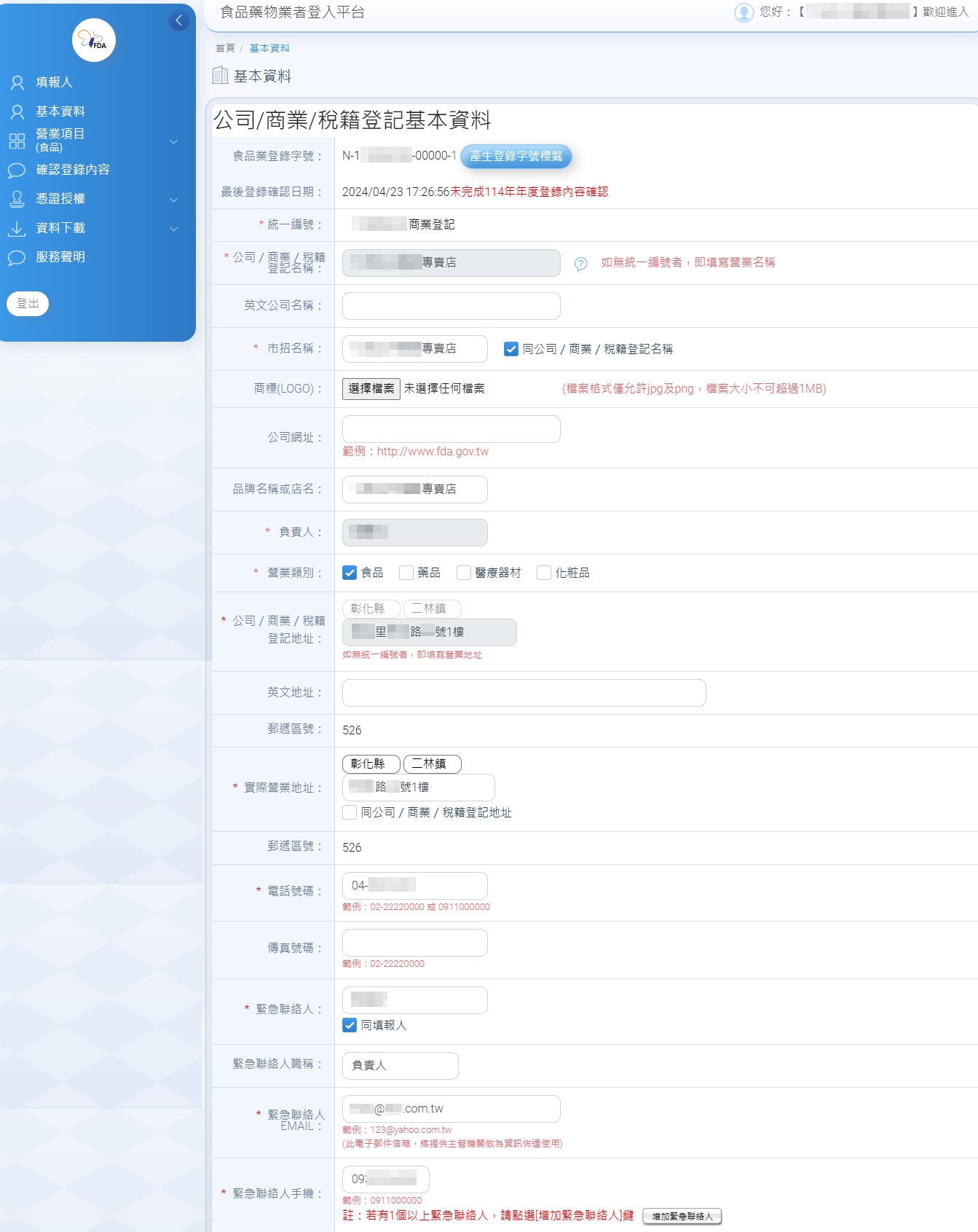 1
點選基本資料
2
基本資料核對
確認名稱、登記地址、實際營業地址、電話是否正確。
緊急聯絡人至少一人，手機號碼要正確。
確認完，到畫面最下方點選 儲存/下個步驟
3
3
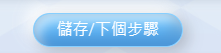 步驟3：是否已完成投保及上傳
1
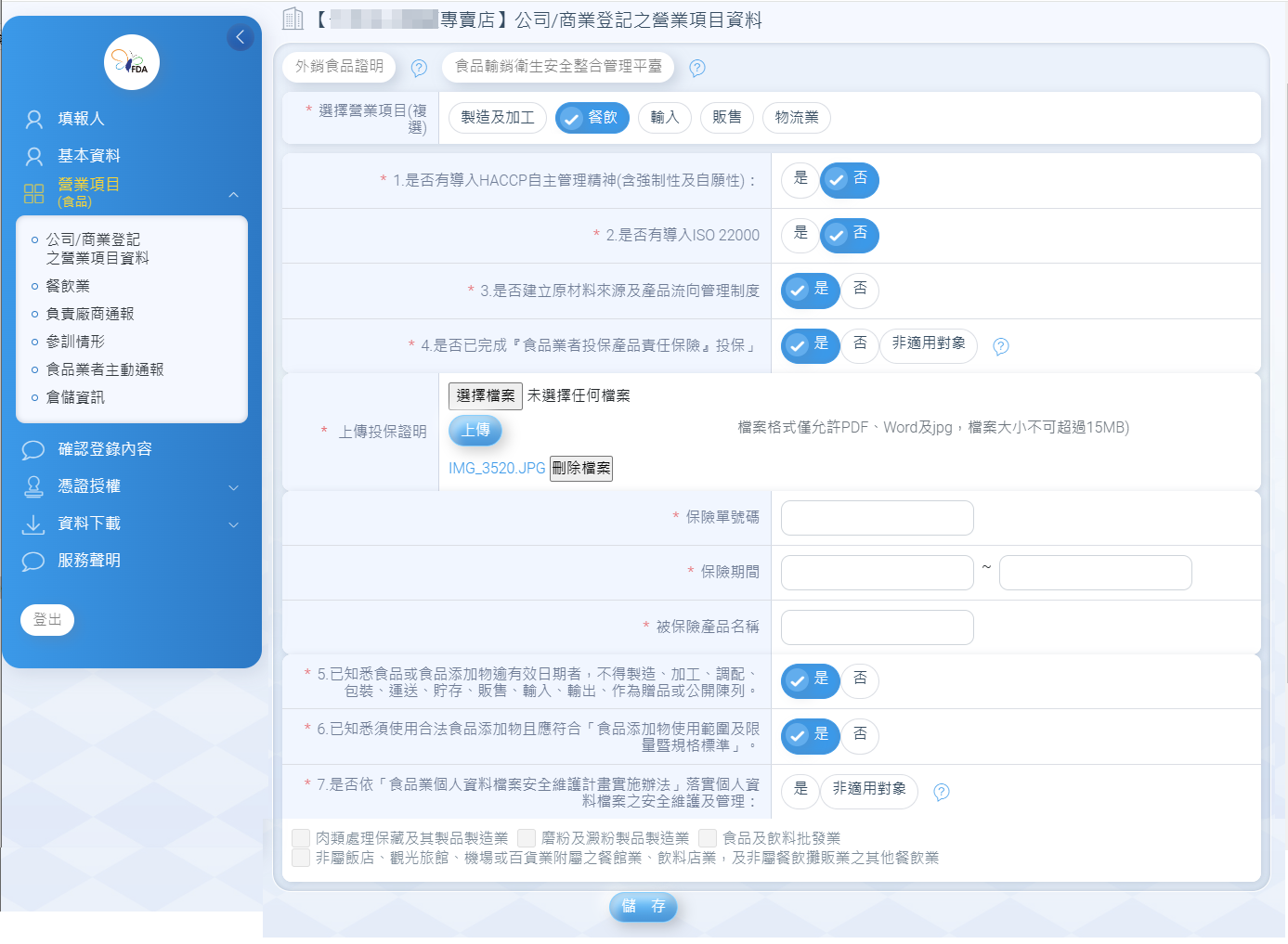 選擇營業項目(食品)
選擇公司/商業登記之營業項目資料
2
選擇「是」
點選「選擇檔案 」，選取保單電子檔後，再按「上傳」
上傳保單後，系統將自動帶入保單號碼及保險期間，請務必確認帶入資料之正確性
22000000
2026/02/10
2025/02/10
3
點選儲存
請注意!!
 非規範對象請選擇「非適用對象」。
未依法投保者，經查獲將依違反食法第13條規定，可處以3萬〜300萬元以下罰鍰；情節重大者，並得命其歇業、停業一定期間、廢止其公司、商業、工廠之全部或部分登記事項，或食品業者之登錄；經廢止登錄者，一年內不得再申請重新登錄。
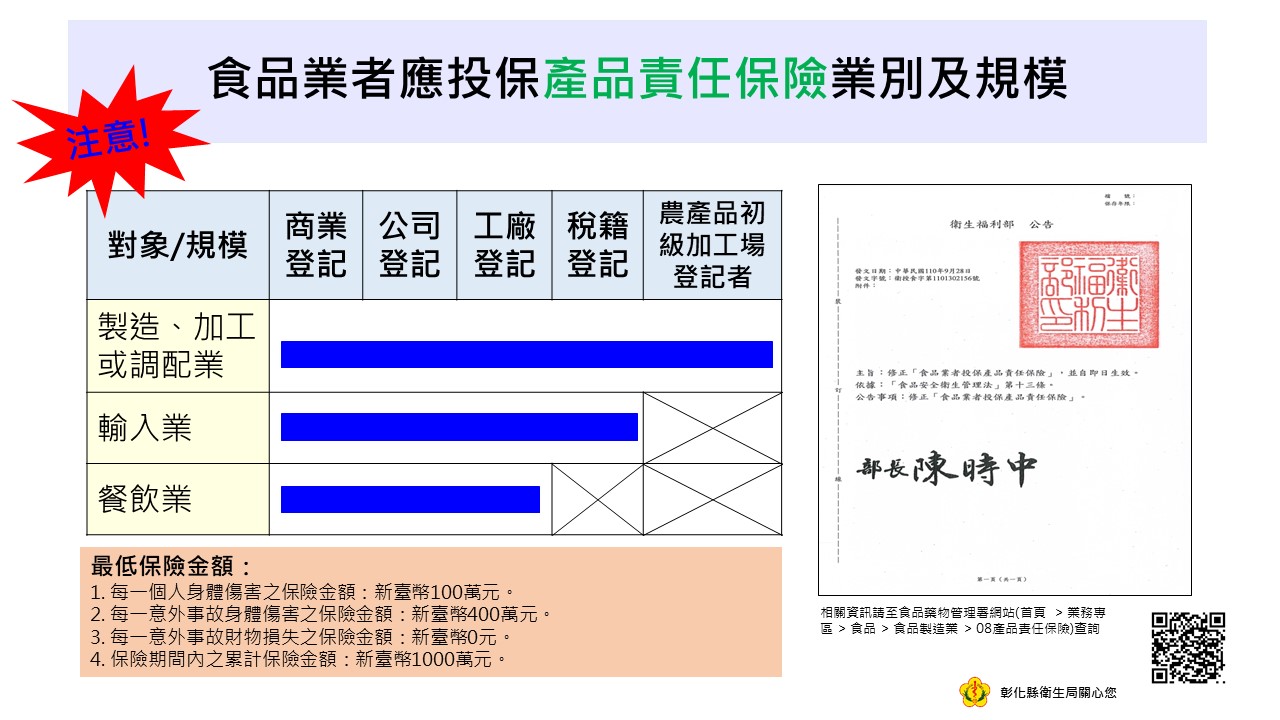 4
步驟4-1：餐飲業營業項目確認
1
選擇營業項目(食品)
選擇餐飲業
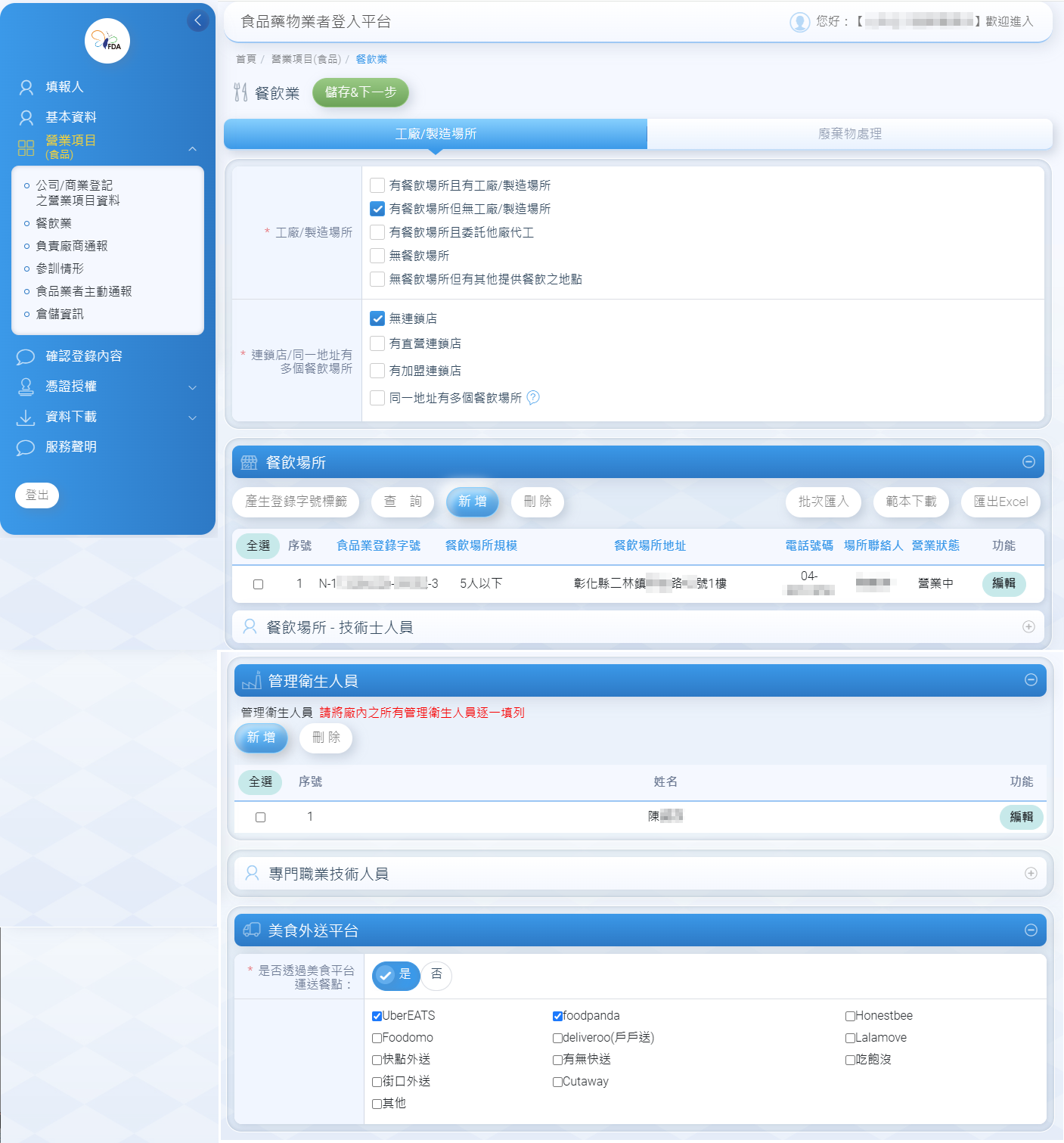 4
點選編輯，確認營業場所資料
說明畫面，續下頁
2
如需修改
點選編輯
3
依實際狀況勾選
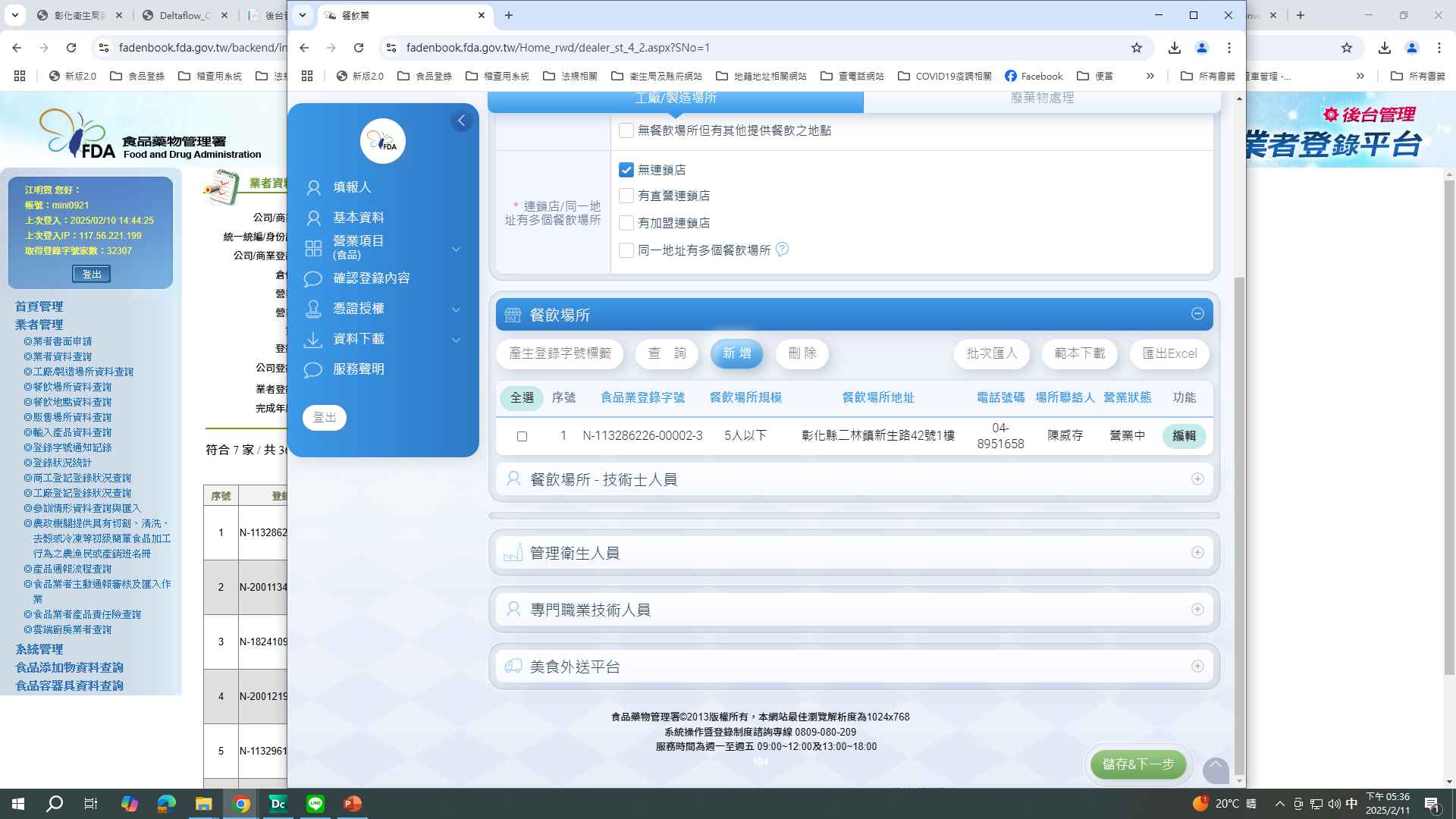 5
餐飲場所及其他欄位皆確認完
點選儲存/下一步
5
步驟4-1：餐飲場所資料確認
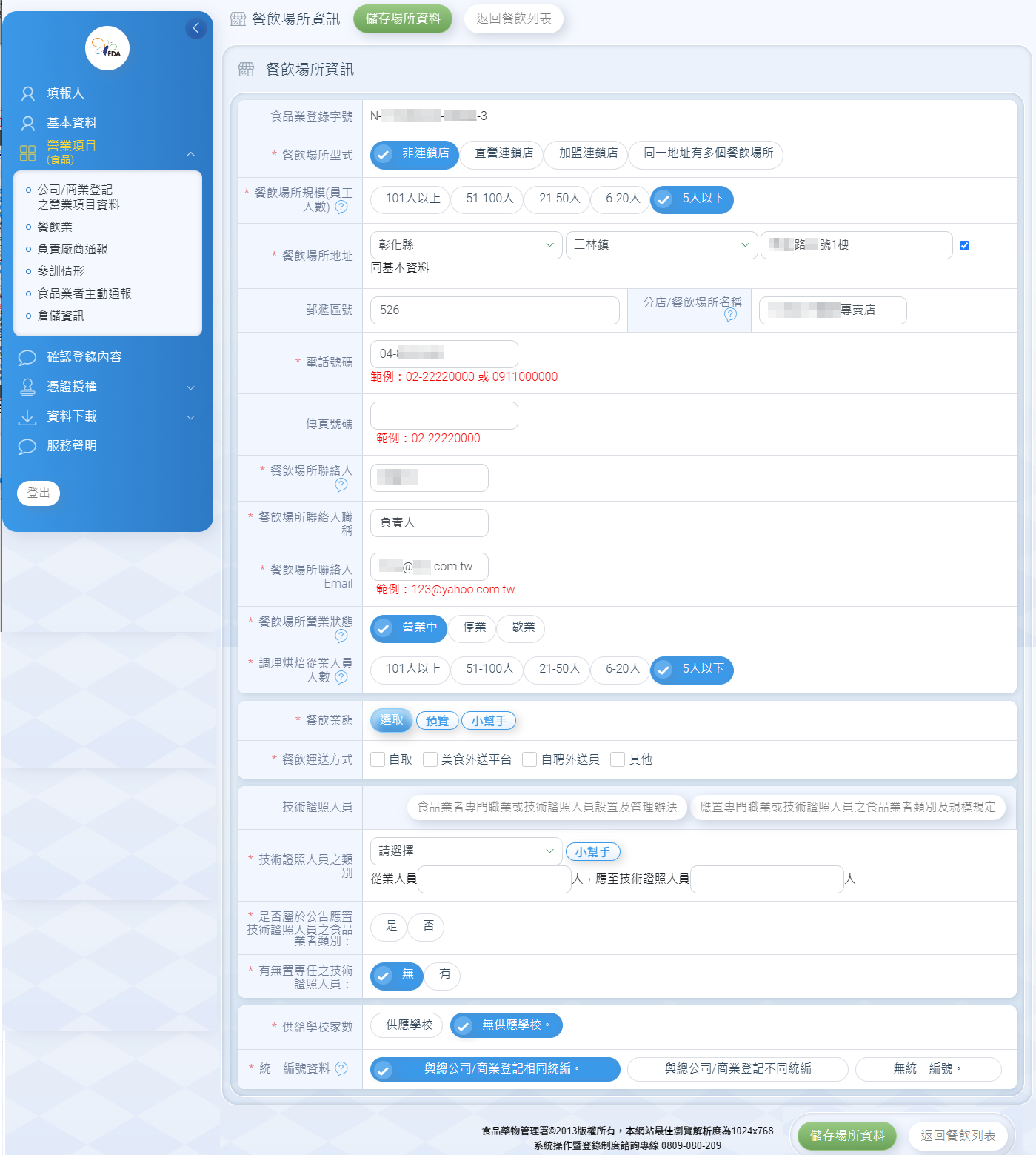 1
資料核對
確認地址、電話及從業人員等資料是否正確。
2
新增欄位
可複選，依實際情況選擇
4
3
5
確認是否需要修改
原本資料及新增欄位皆確認完，點選儲存場所資料
4
新增欄位：技術證照人員
說明畫面，續下頁
6
步驟4-1：餐飲業技術證照人員說明
1
依法規說明選擇業別，並填寫人員數
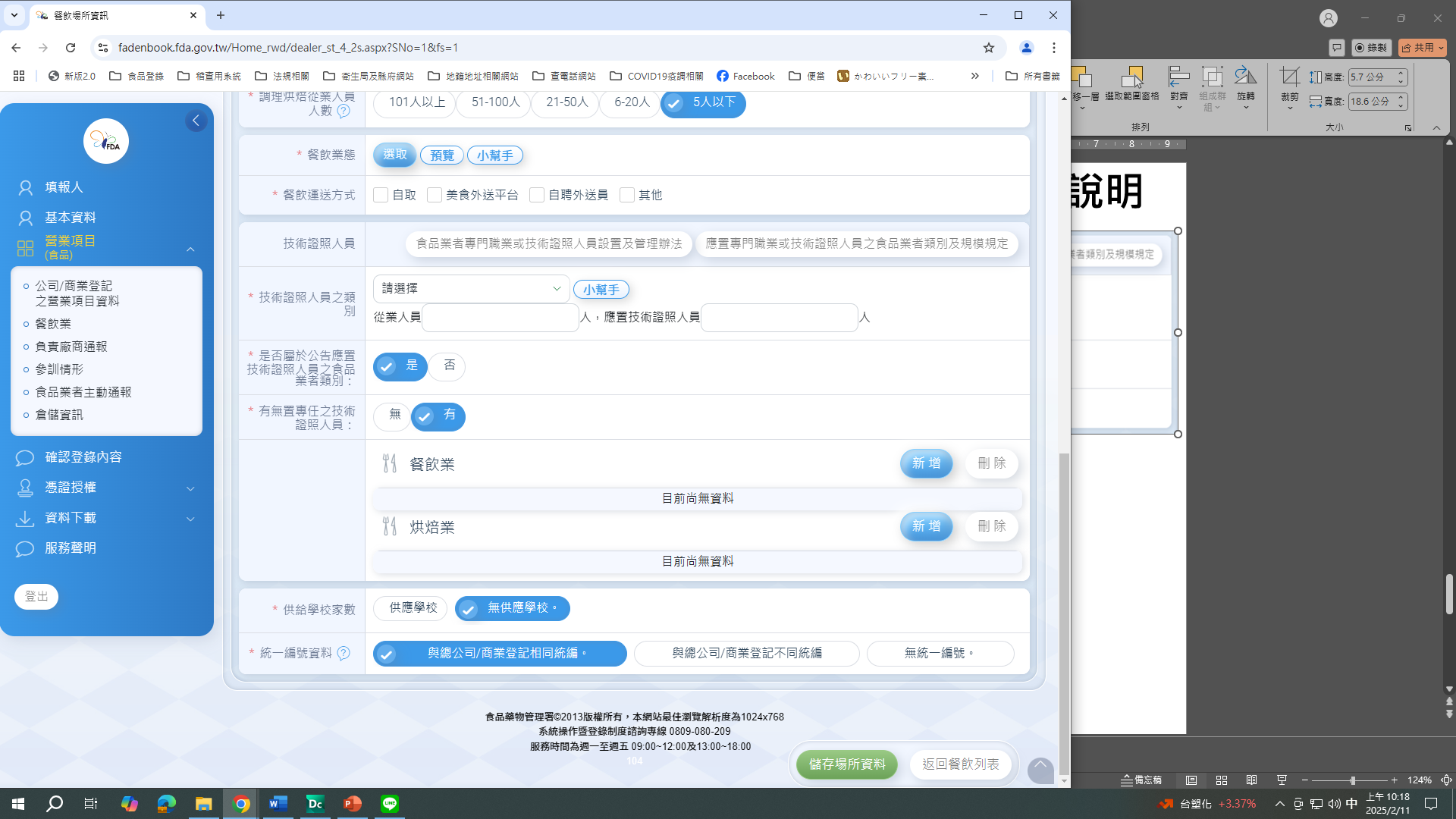 (小數點後未滿一人者，以一人計)
從業人員*規定比率
依法規說明選擇是否為應設置類別
2
3
依證照類別新增資料
3
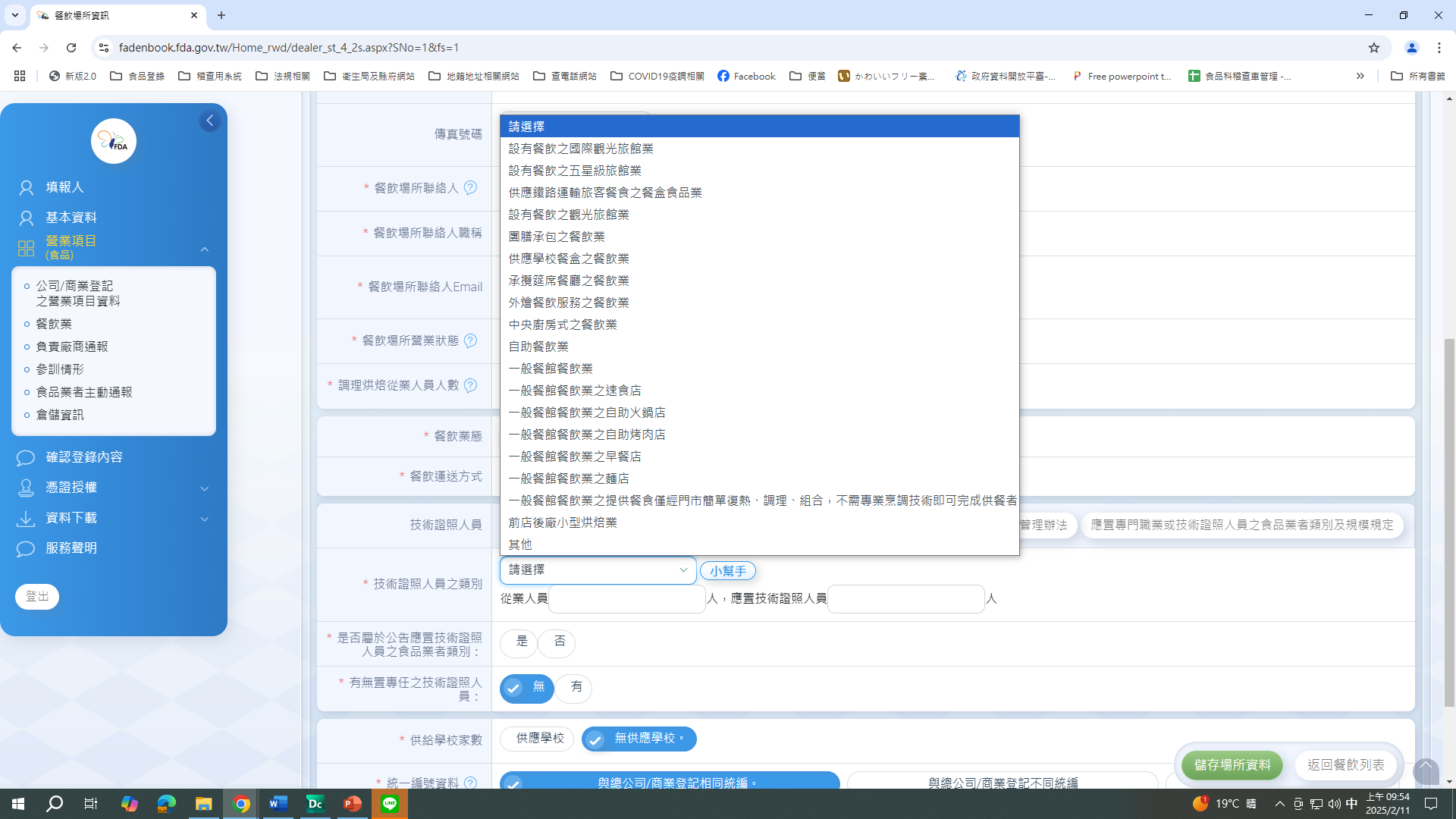 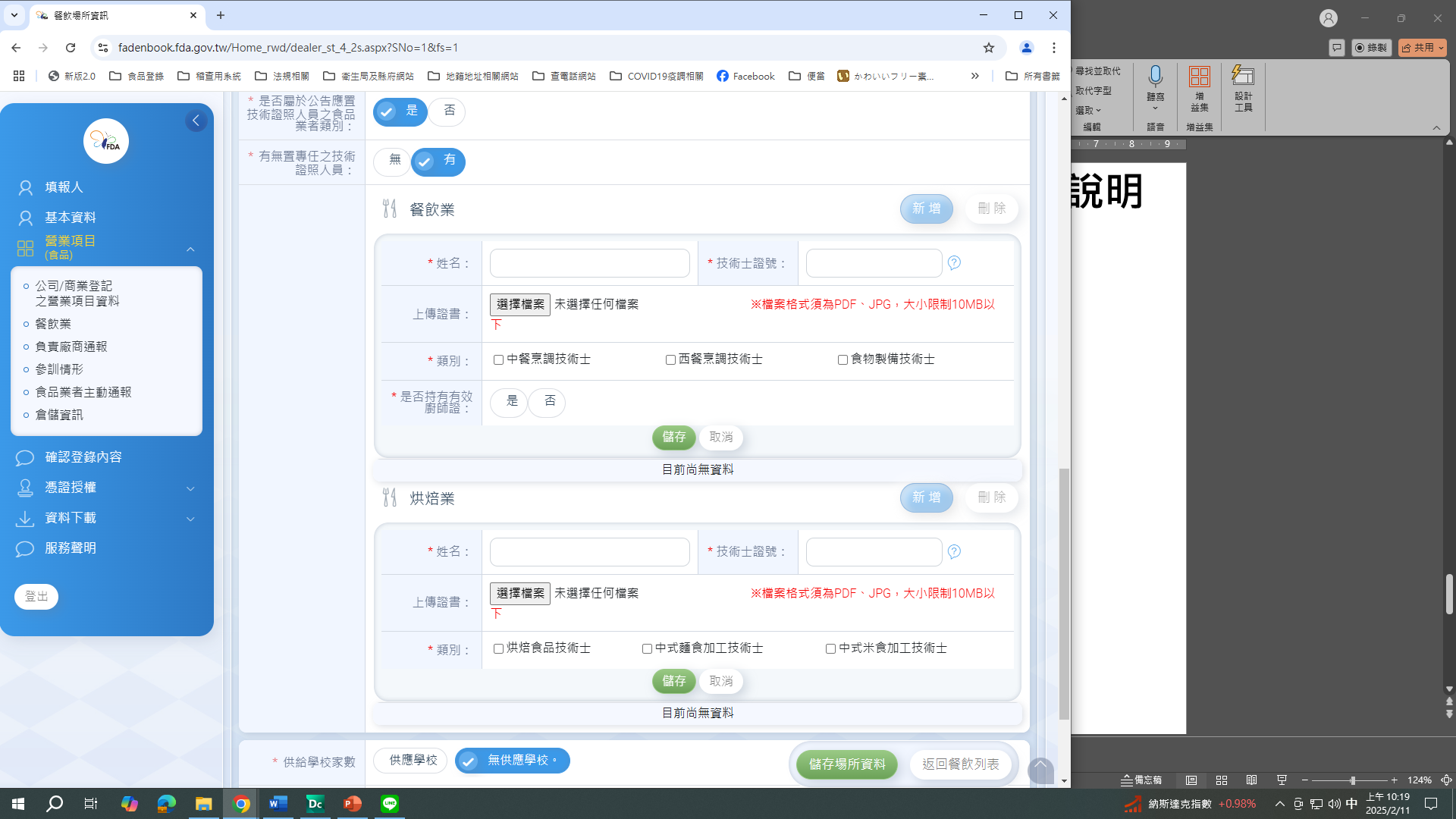 1
7
步驟4-2：販售業營業項目確認(一)
1
選擇營業項目(食品)
選擇餐飲業
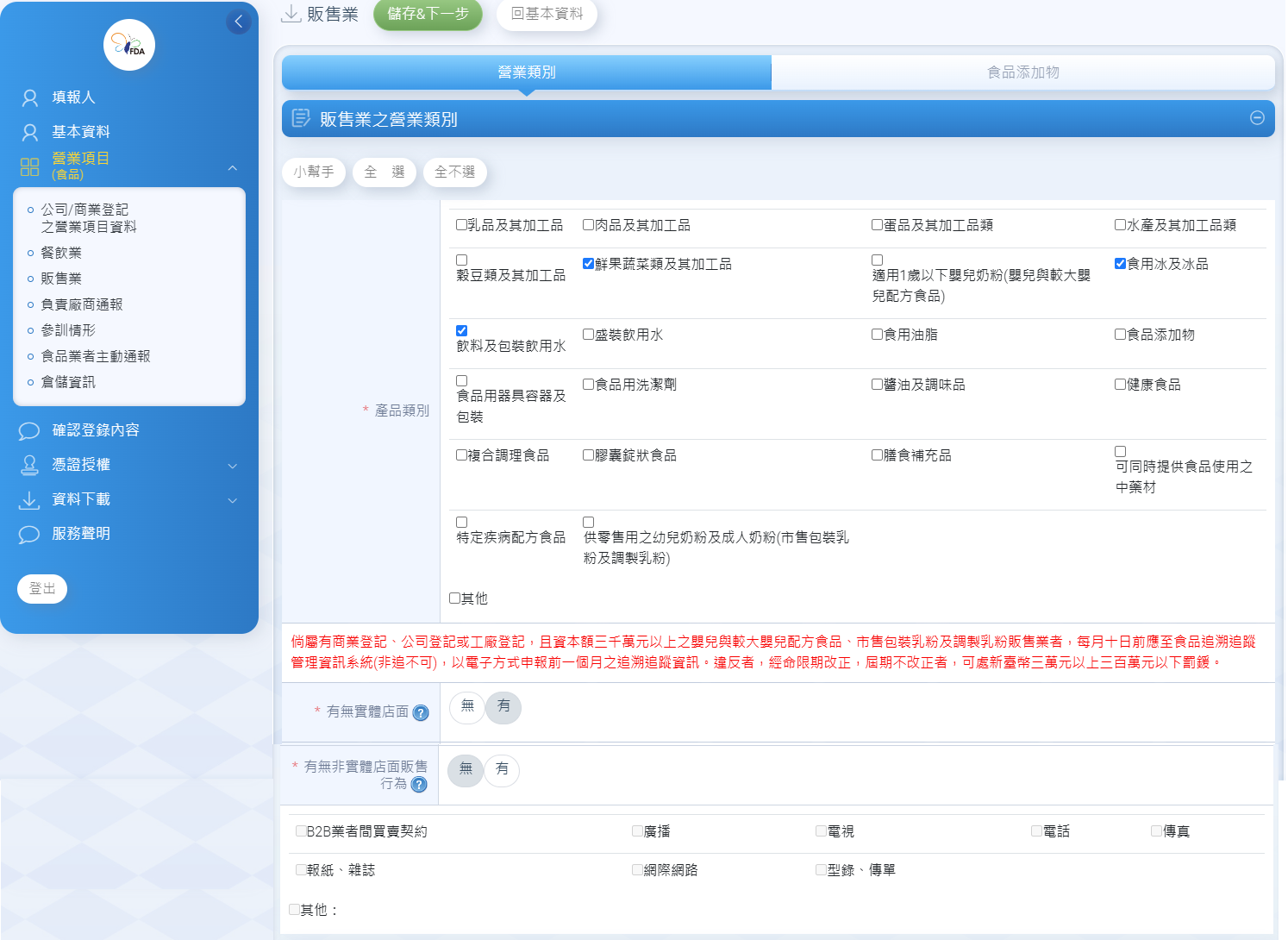 2
確認資料有無需更動
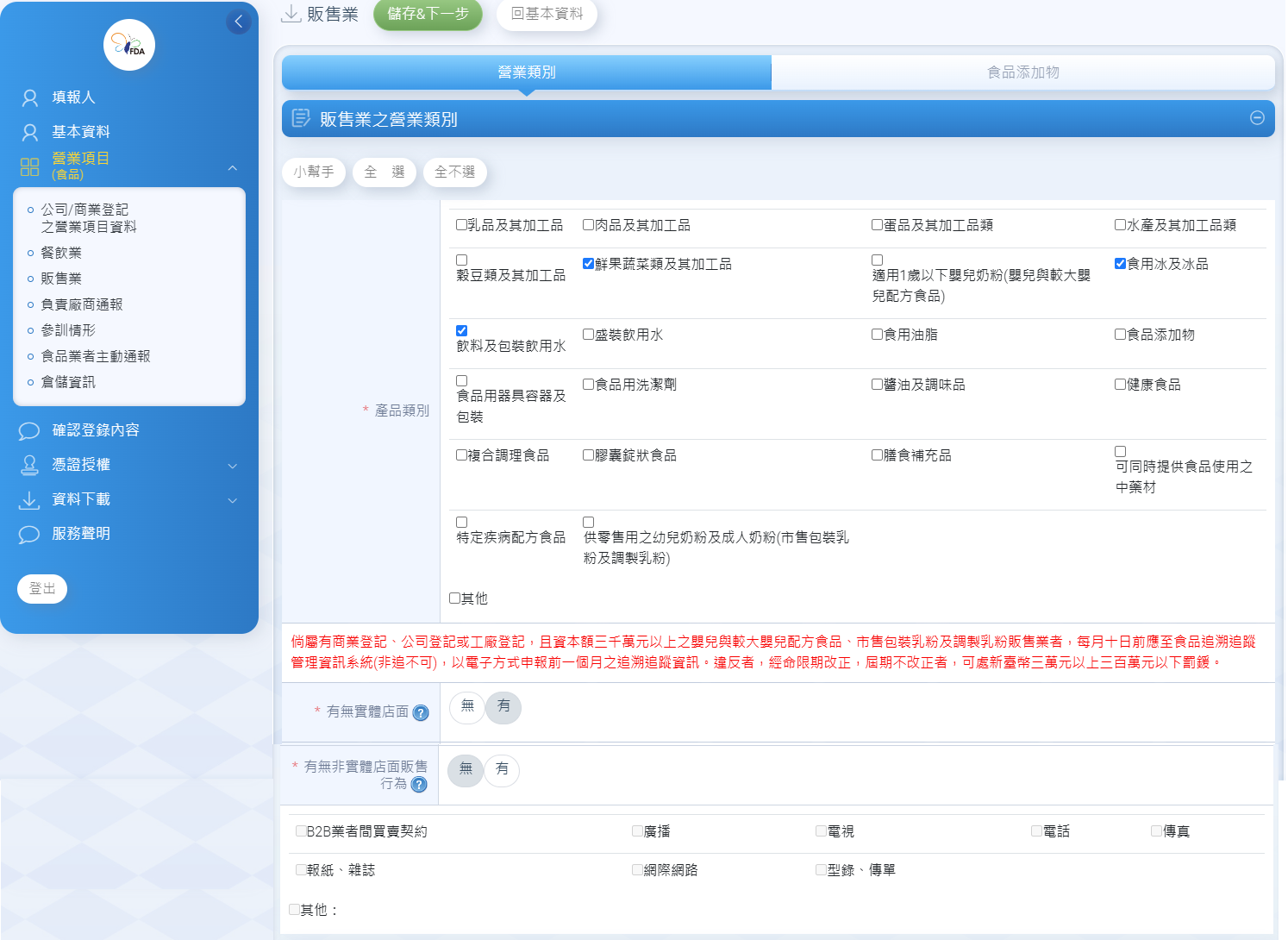 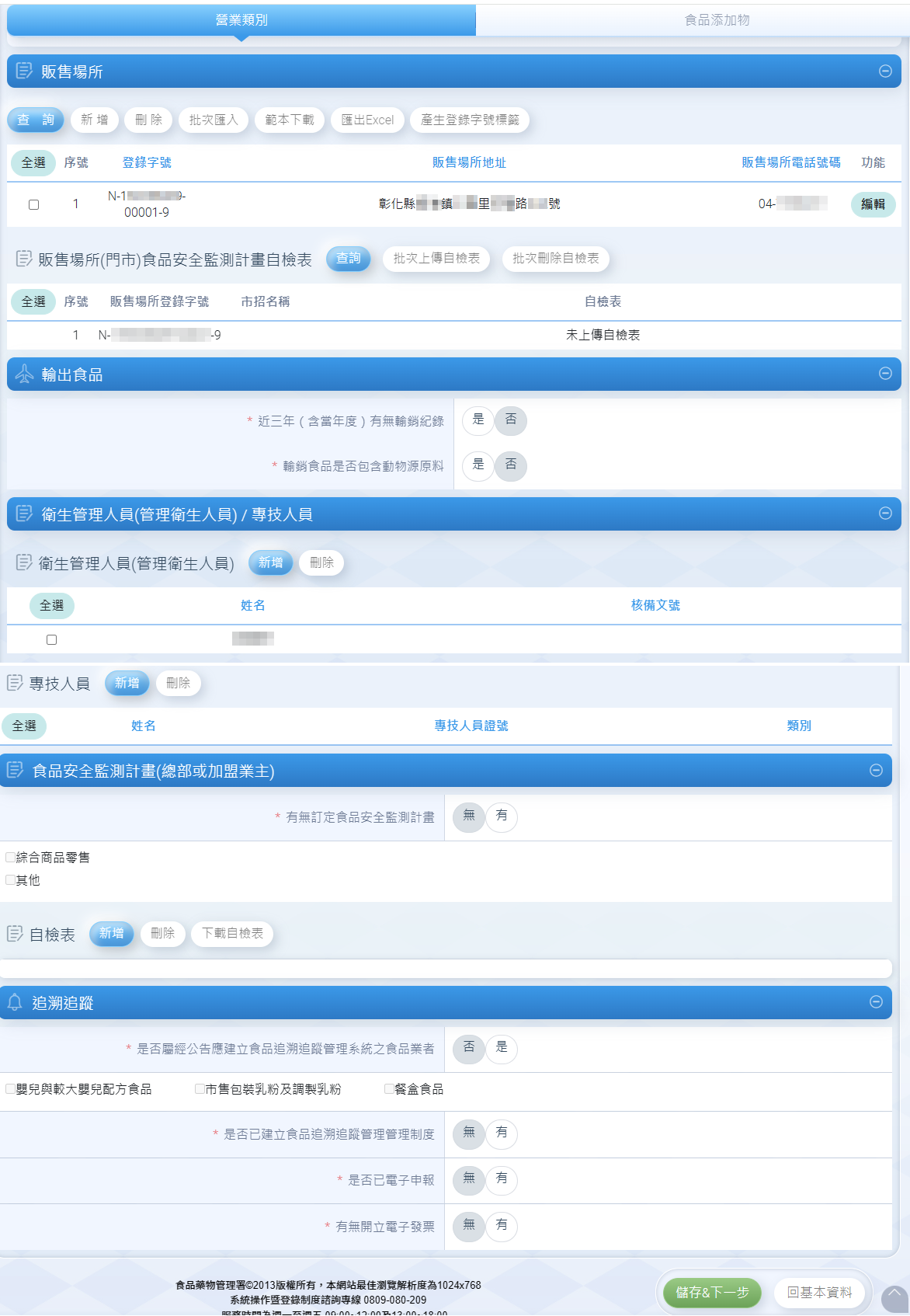 如需修改
點選編輯
3
確認販售場所地址、電話
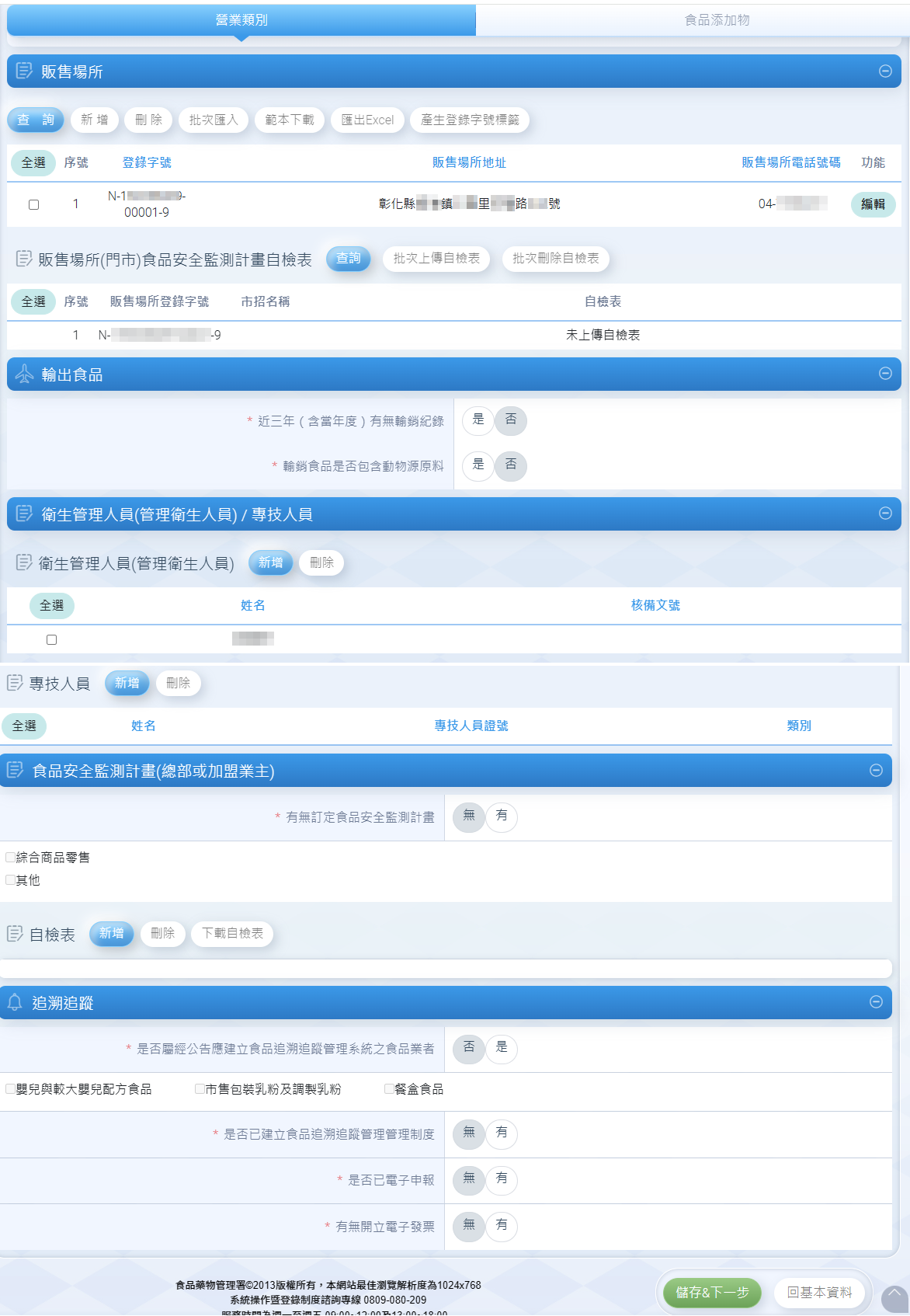 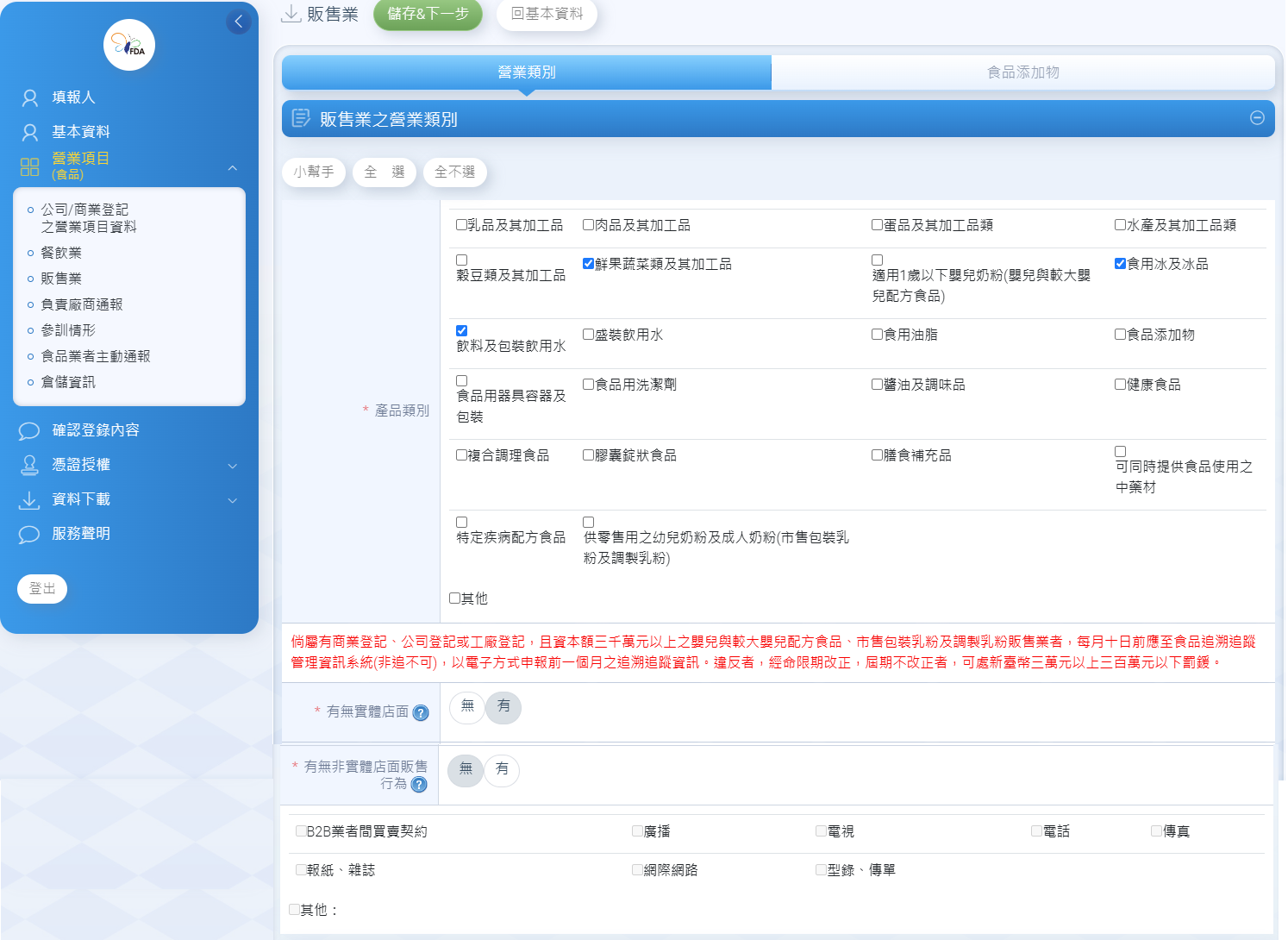 4
確認近3年是否有外銷
8
接續下頁
步驟4-2：販售業營業項目確認(二)
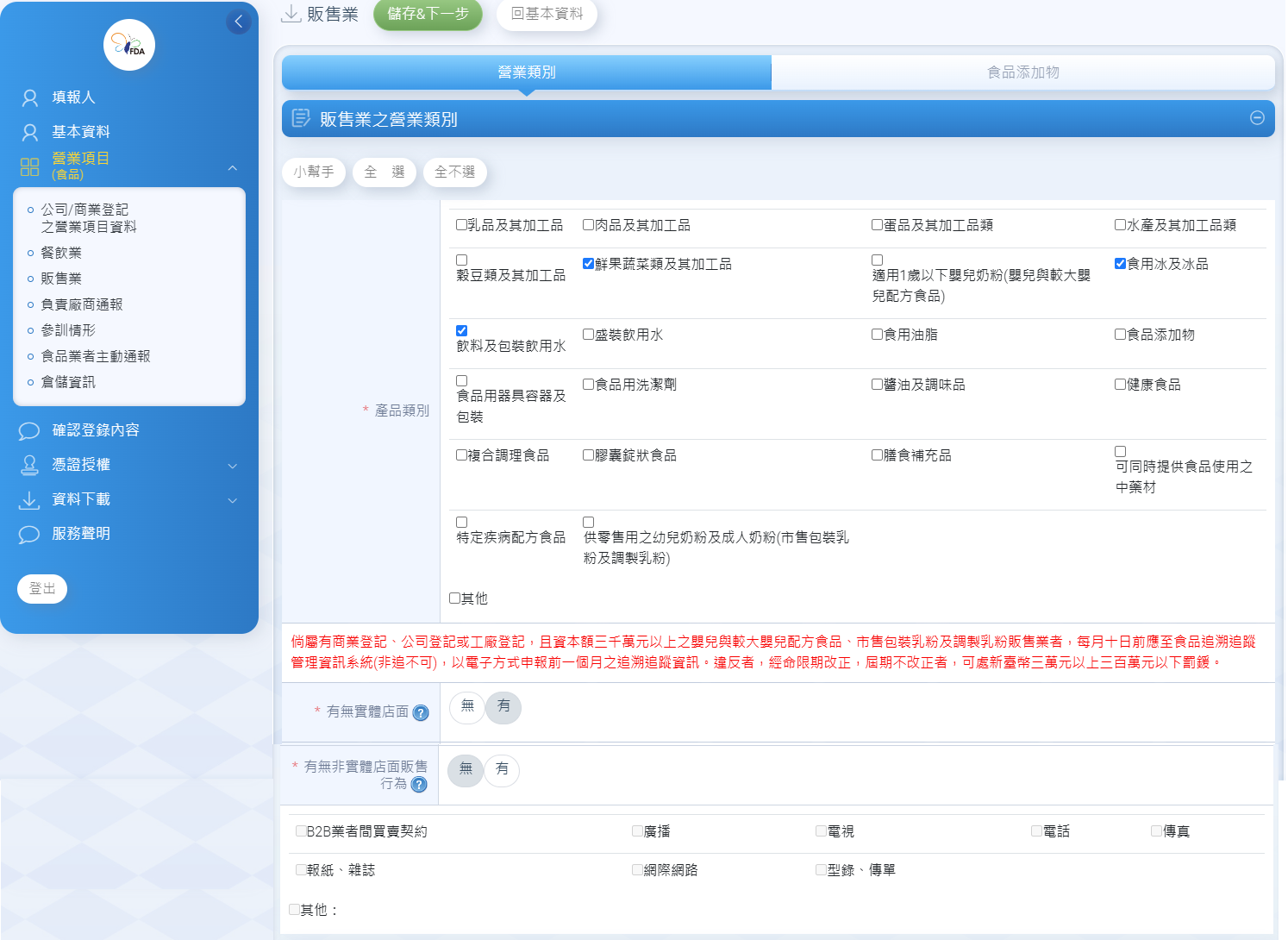 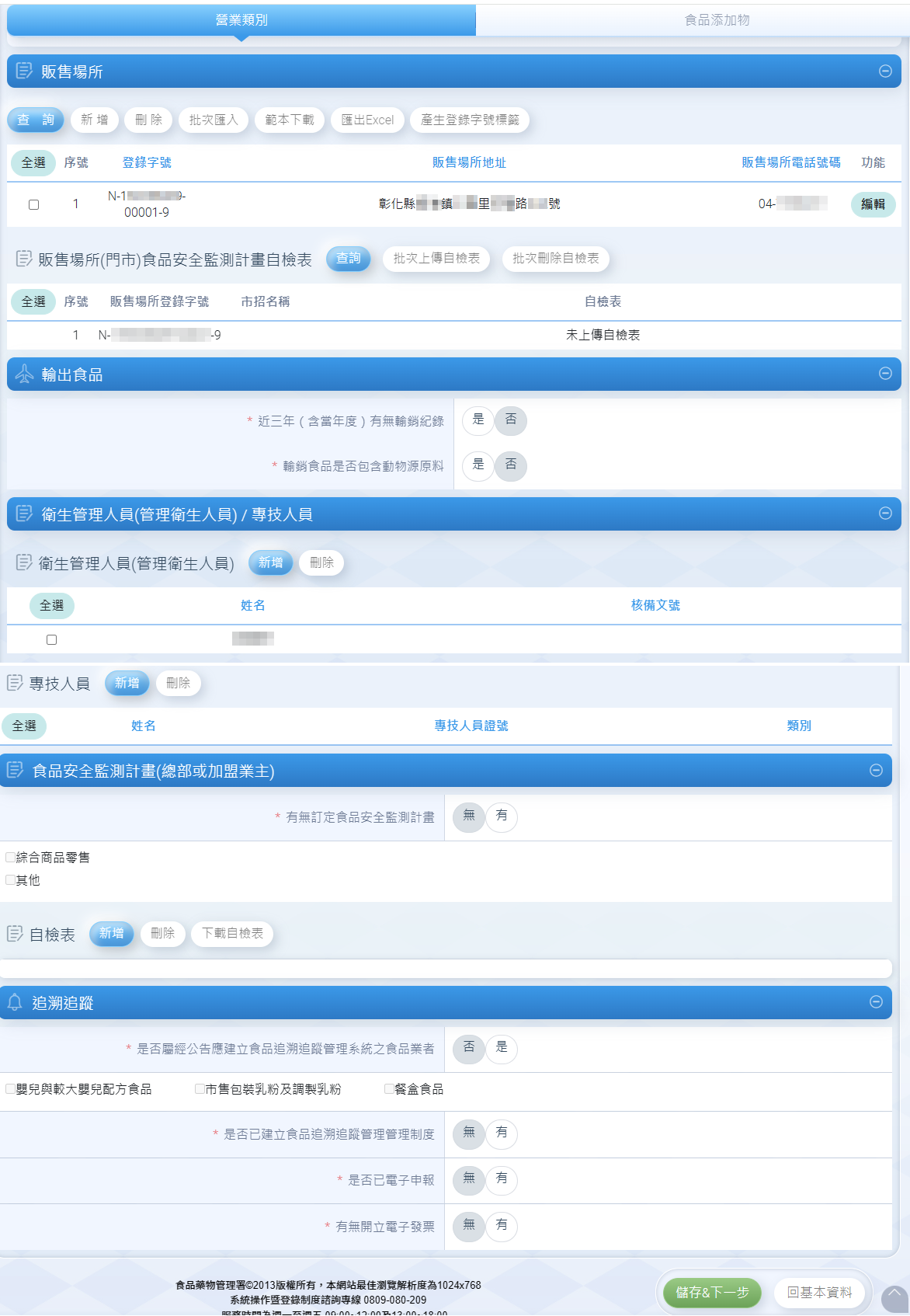 5
填報管理衛生人員
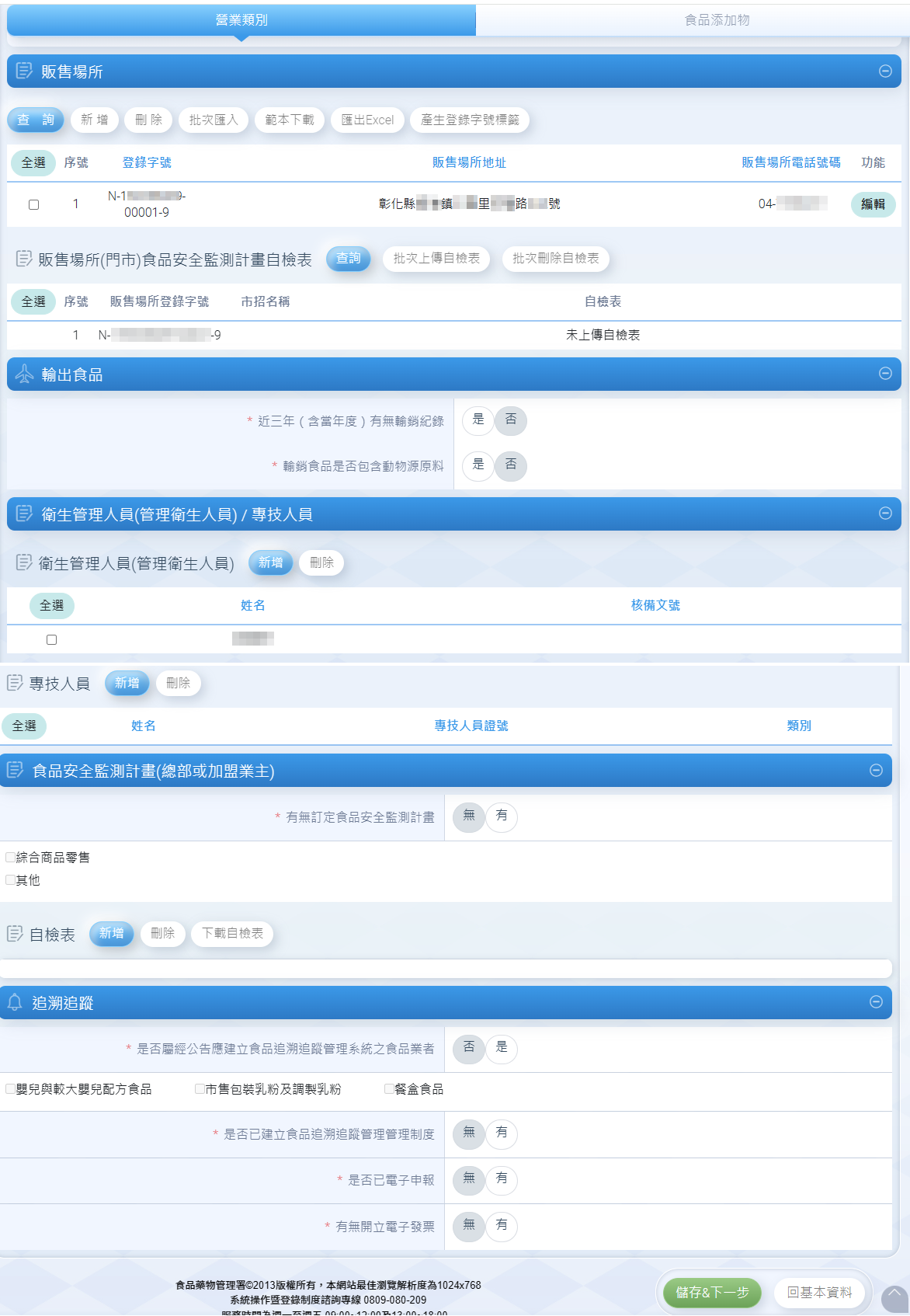 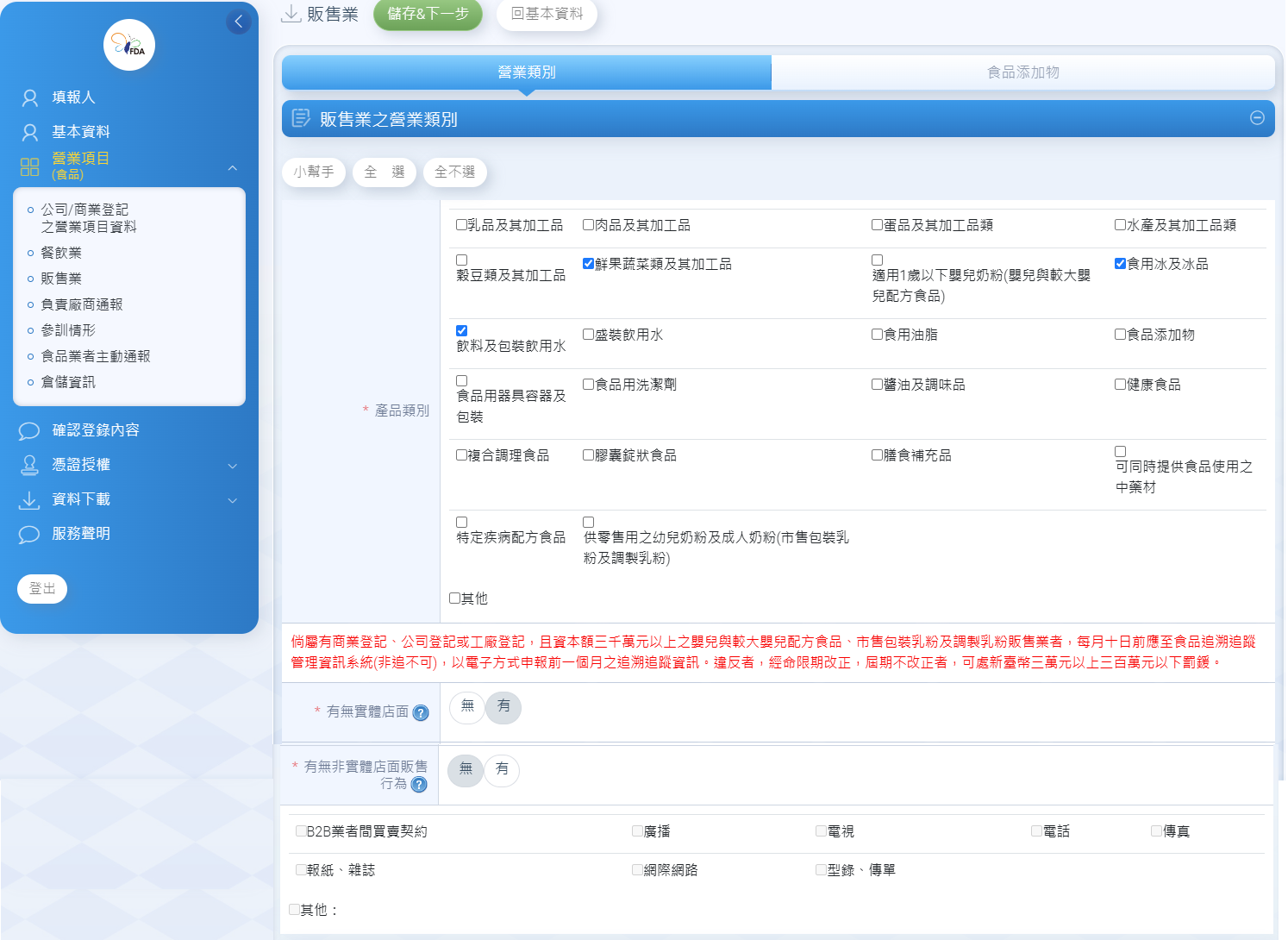 5
安全監測計畫選擇「無」
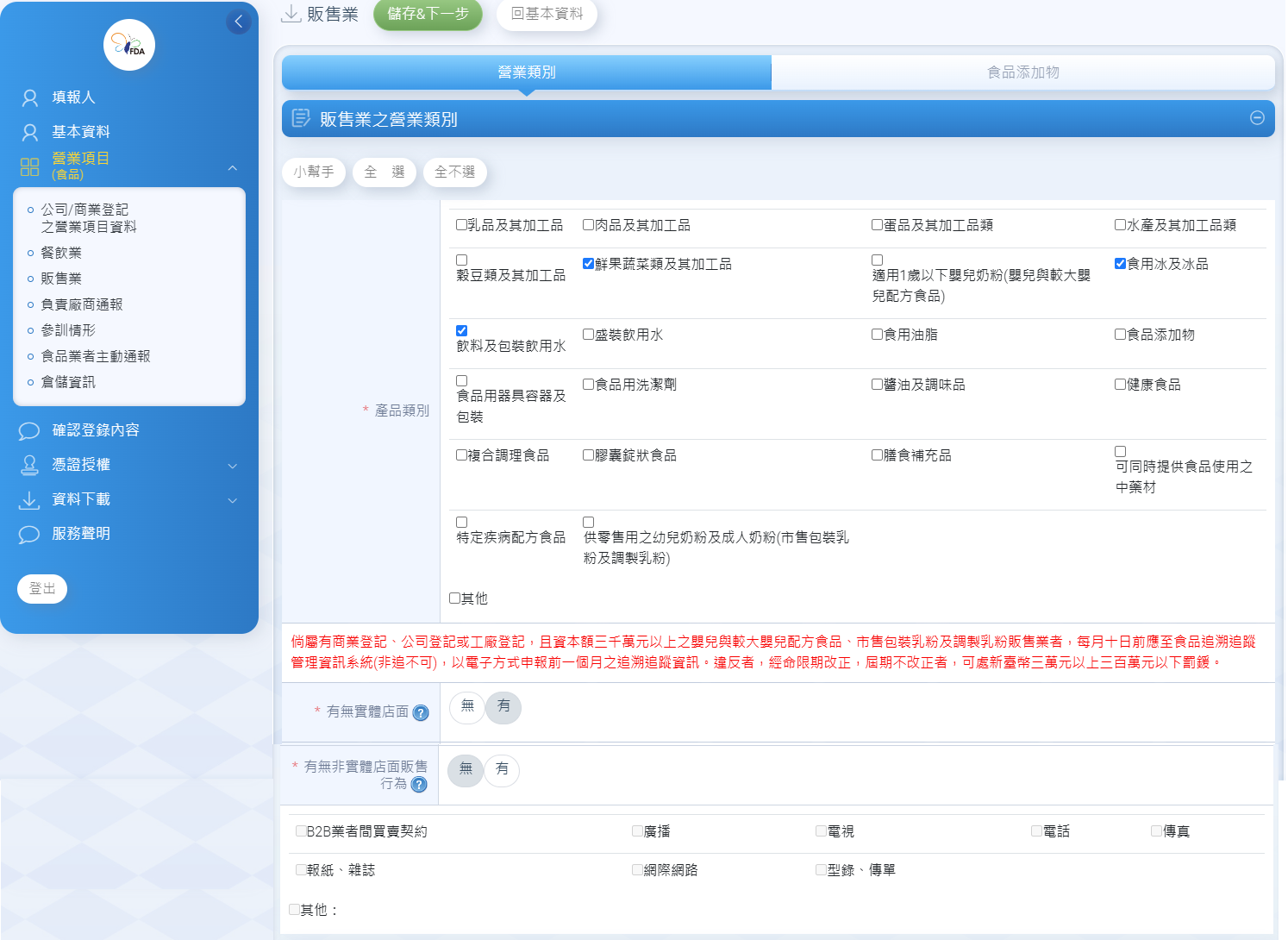 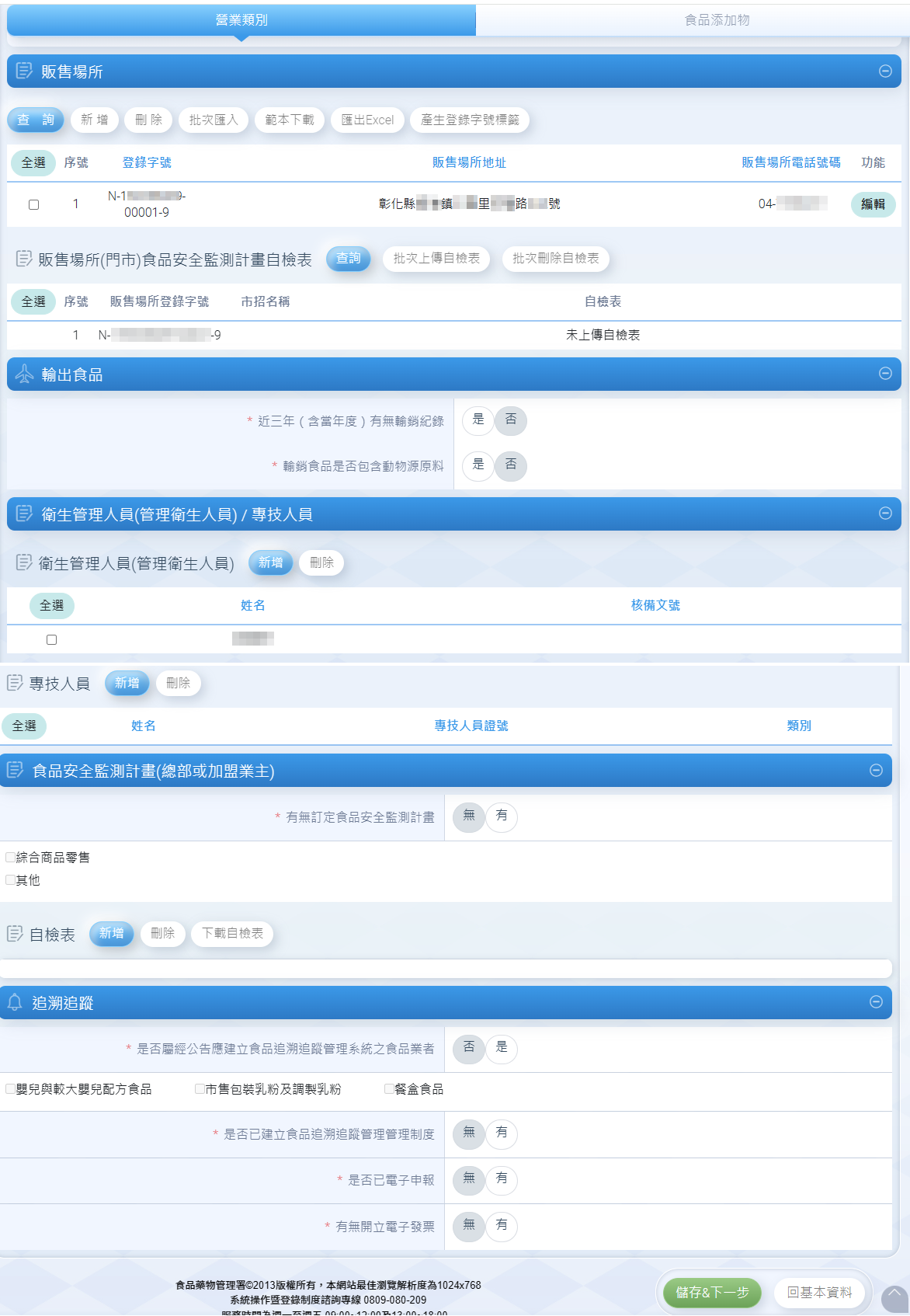 5
追溯追蹤選擇  否/無
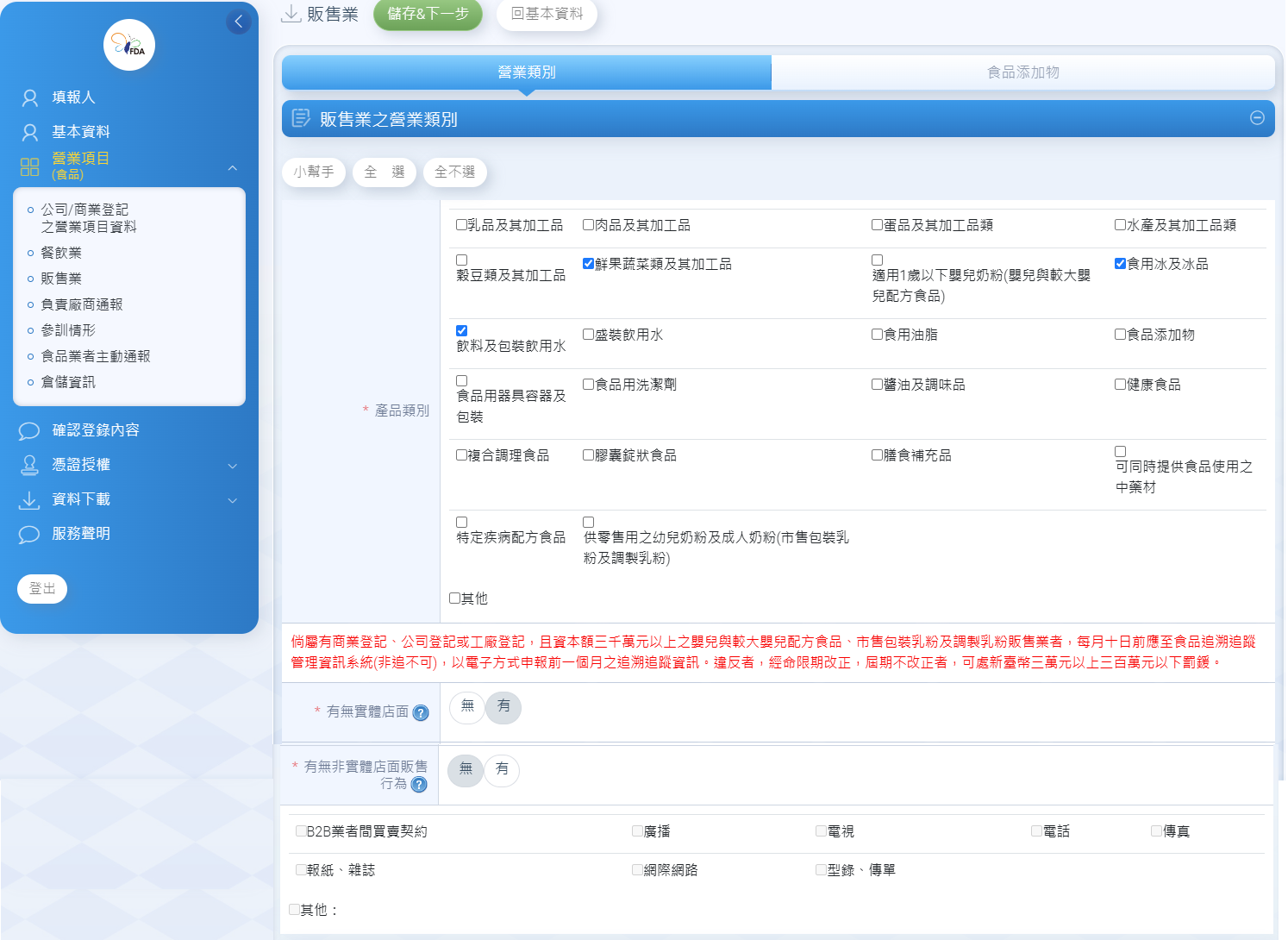 確認完，到畫面最下方點選 儲存/下個步驟
6
9
步驟5：完成確認登錄內容
1
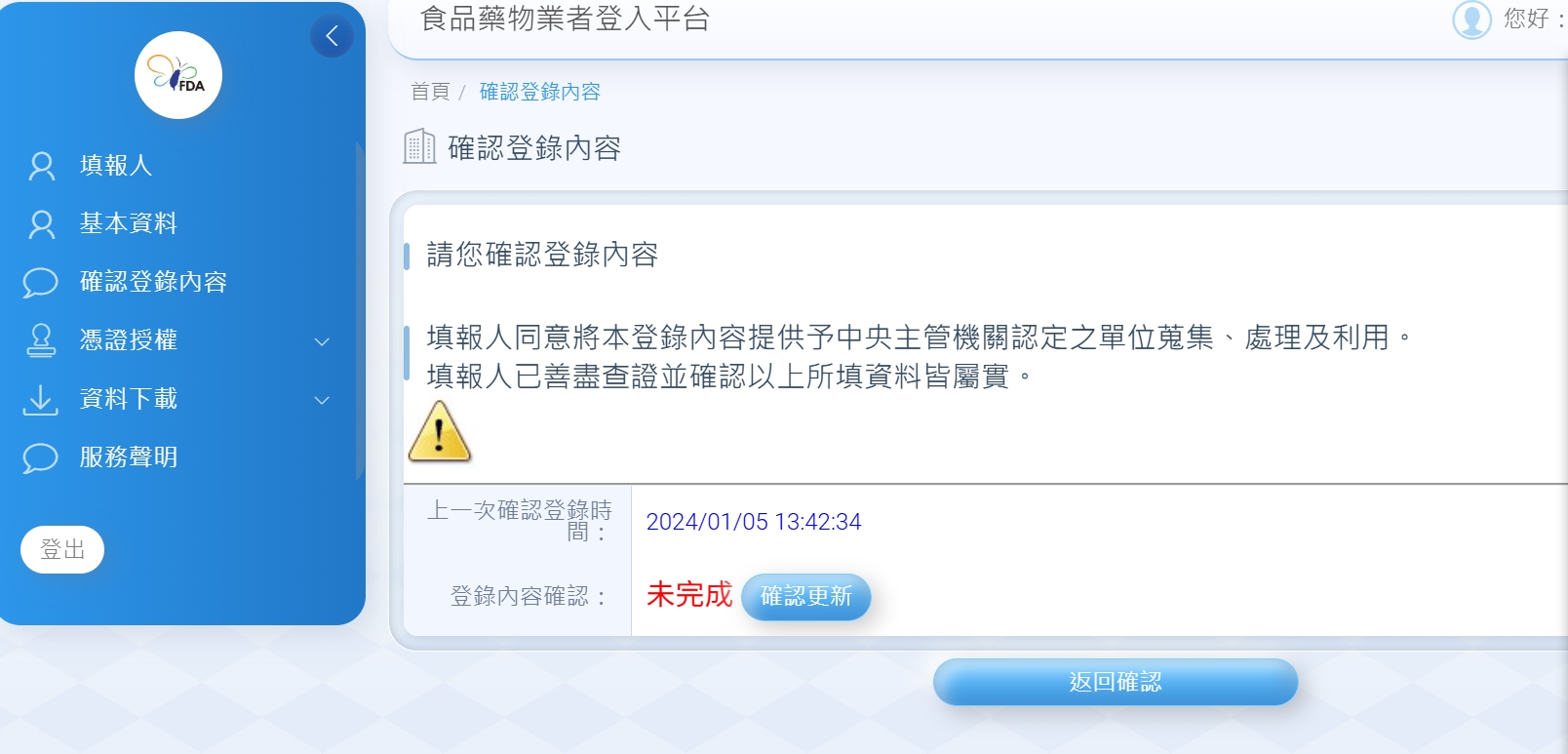 點選確認登錄內容
2
再點選
確認更新
3
跳出確認視窗
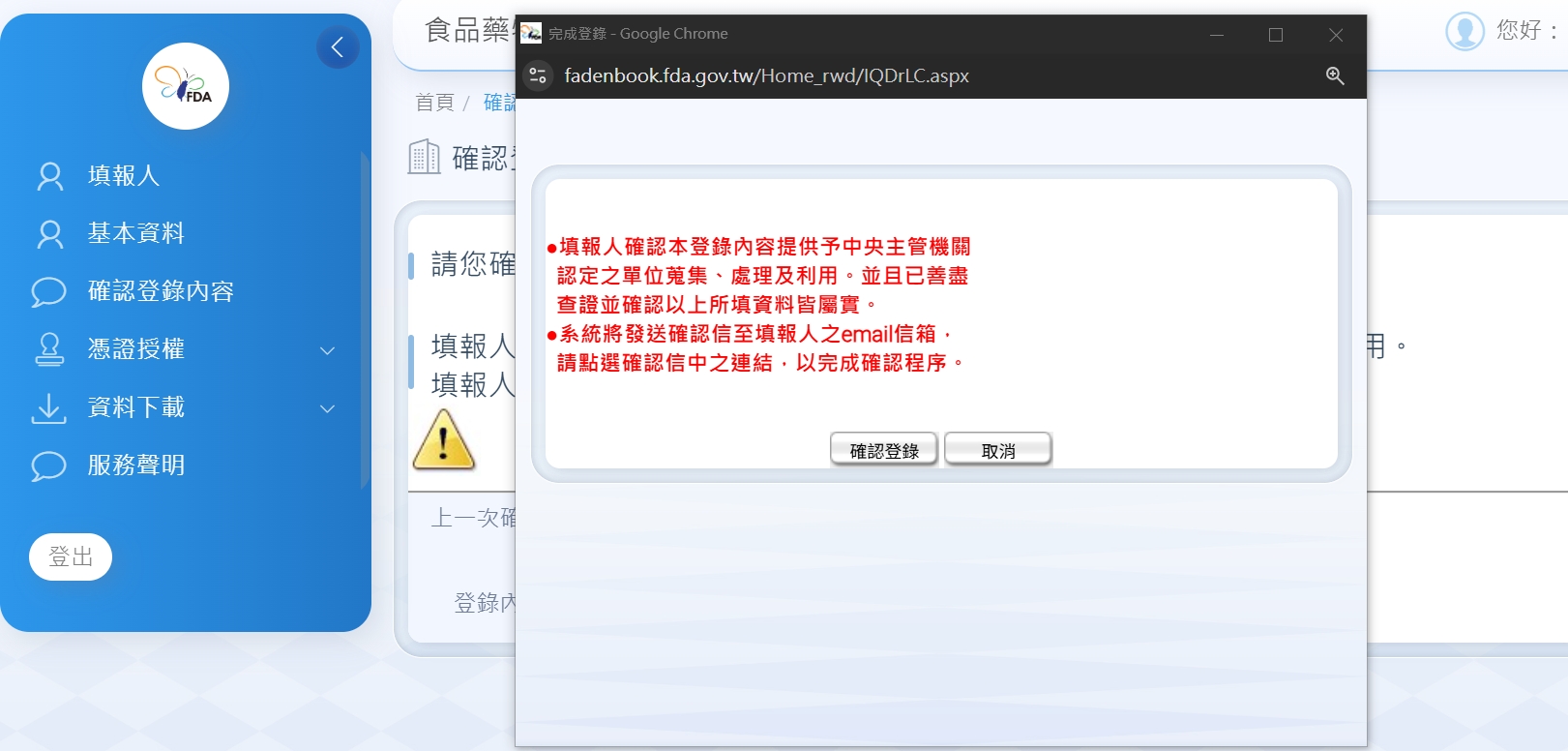 4
點選確認登錄
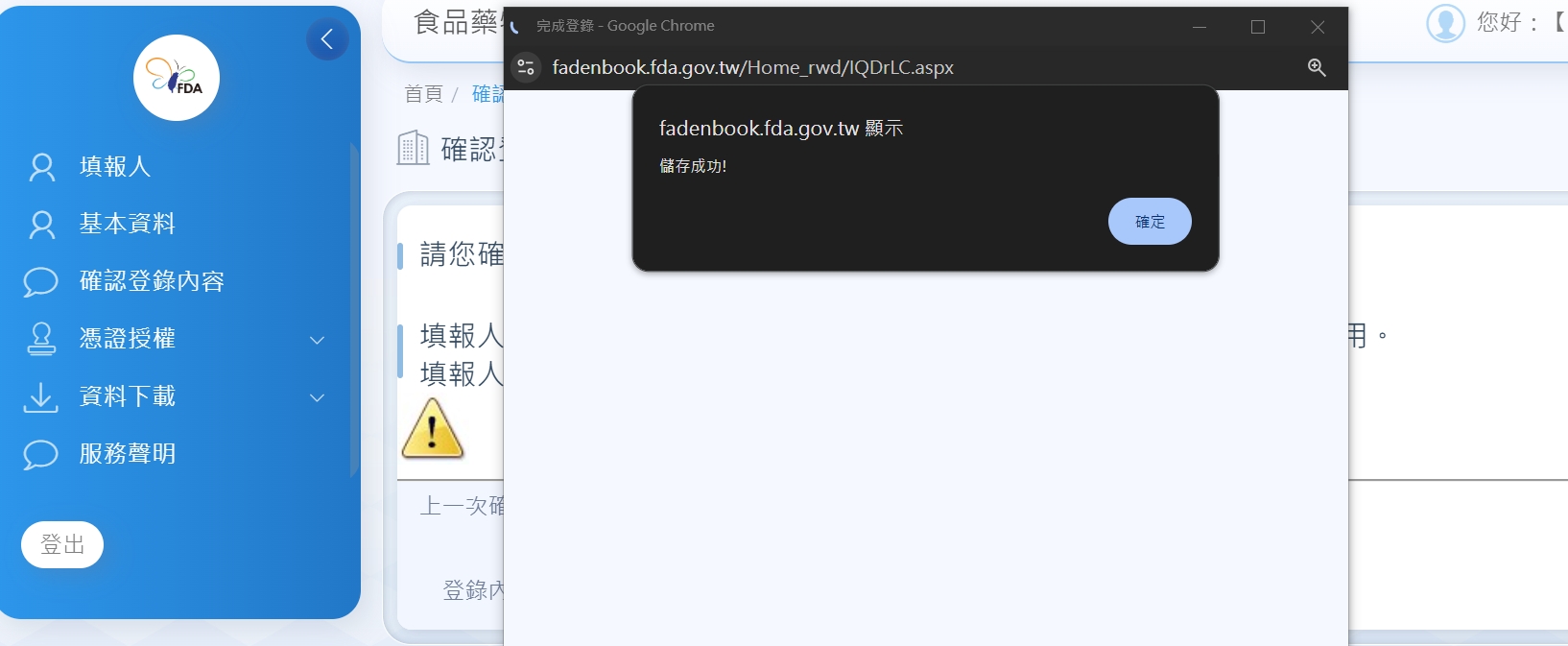 出現儲存成功即為完成確認更新
10
完成登錄之畫面
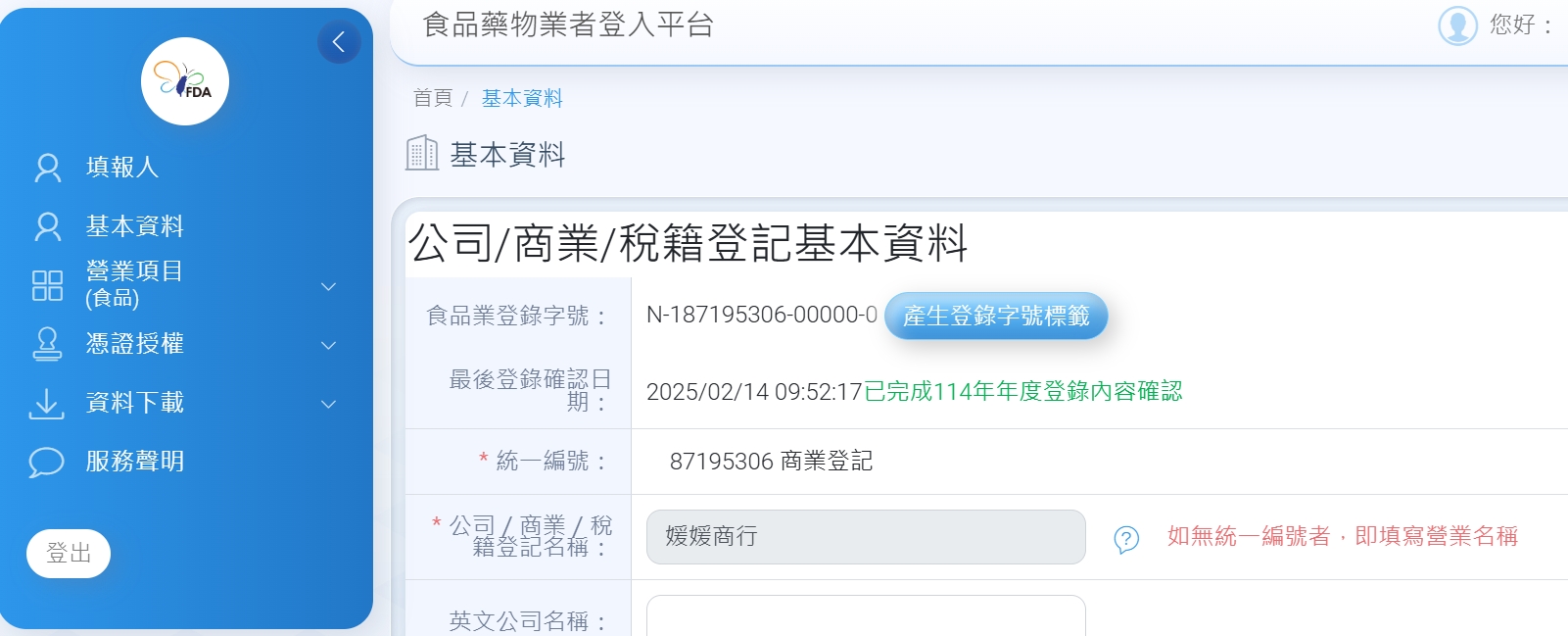 基本資料畫面會顯示
「已完成114年年度登錄內容確認」綠色字樣
11